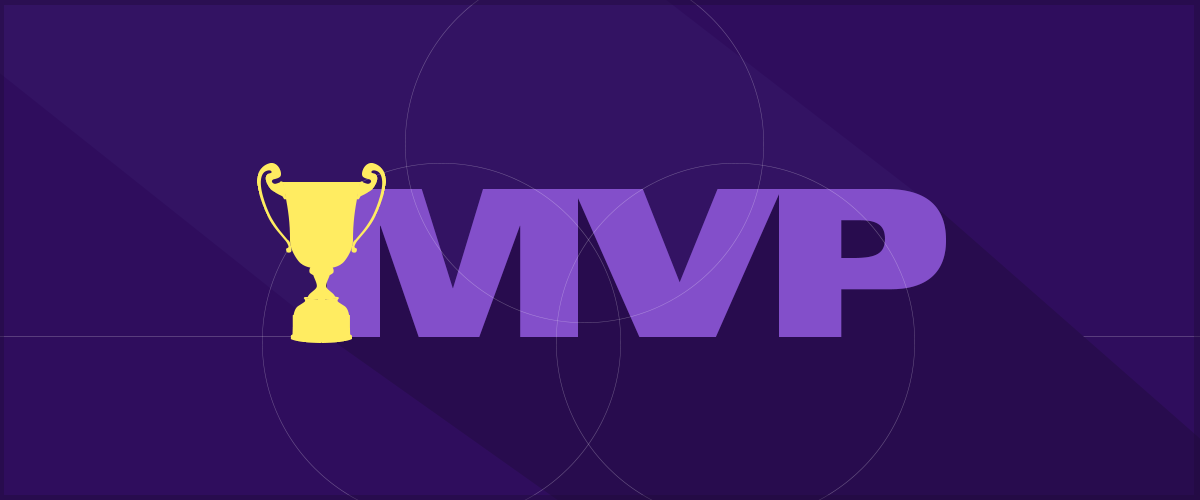 The “Real” MVP
Text: Matt. 15:21-28
The story of Mama Durant (aka Wanda Pratt)
Maybe you have a favorite mother story in the Bible.
I Kings 3:16-27
Luke 2:48-51
My favorite is Matt. 15
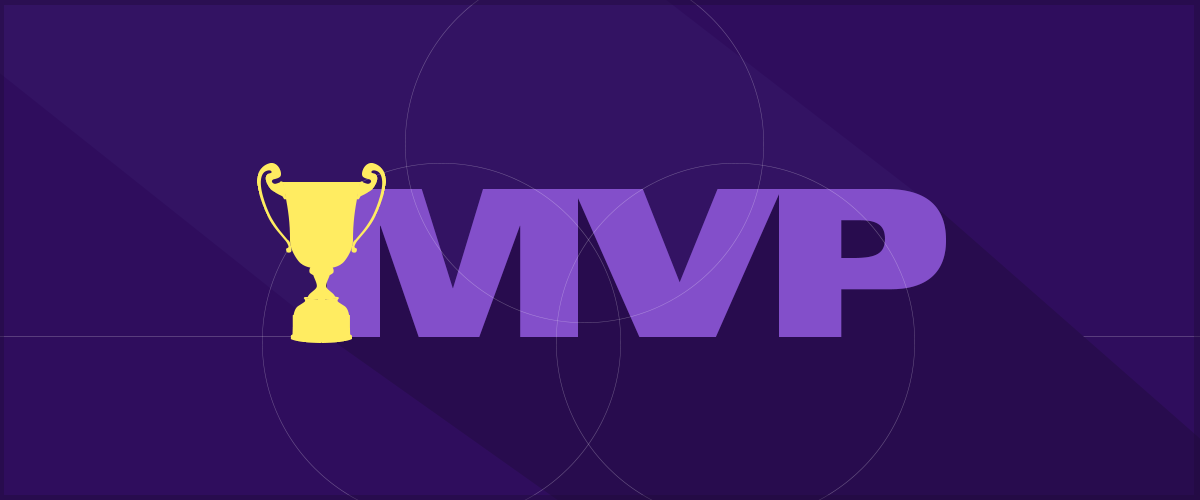 The “Real” MVP
This mother was the MOST………. PERSON
VIGOROUS
Matt. 15:21-23
She was zealous and energetic about getting Jesus’ help.
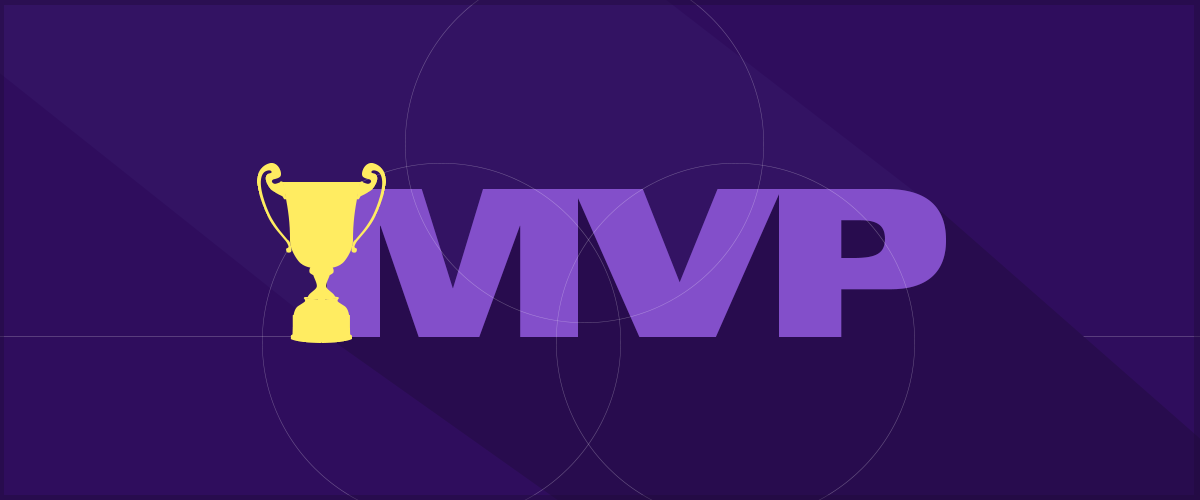 The “Real” MVP
This mother was the MOST………. PERSON
VALIANT
Matt. 15:23-27
Begged
Cried
Knelt
Humble
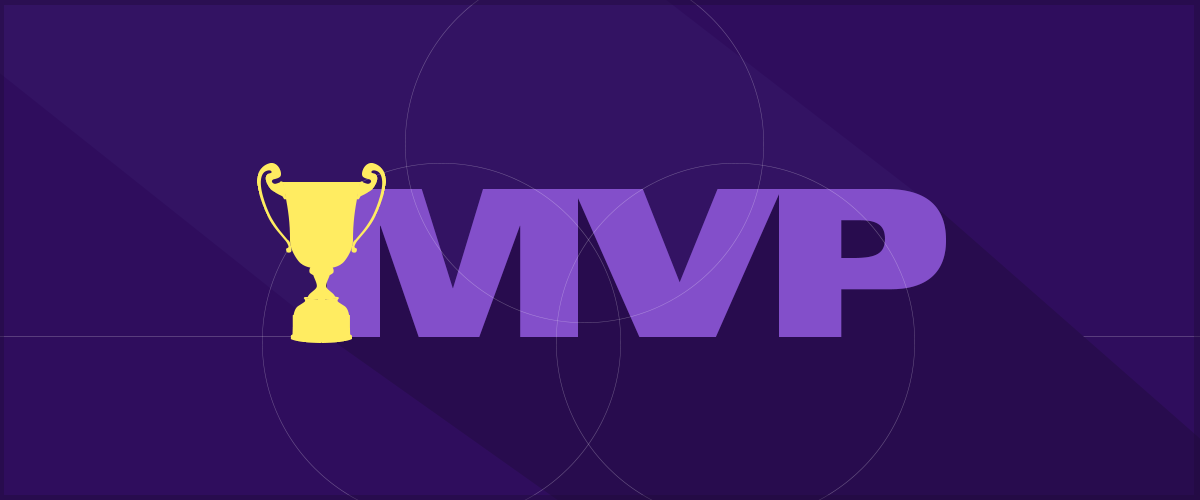 The “Real” MVP
This mother was the MOST………. PERSON
VICTORIOUS
Matt. 15:28
Jesus said, “O woman, great is your faith.”
Daughter healed “instantly.”